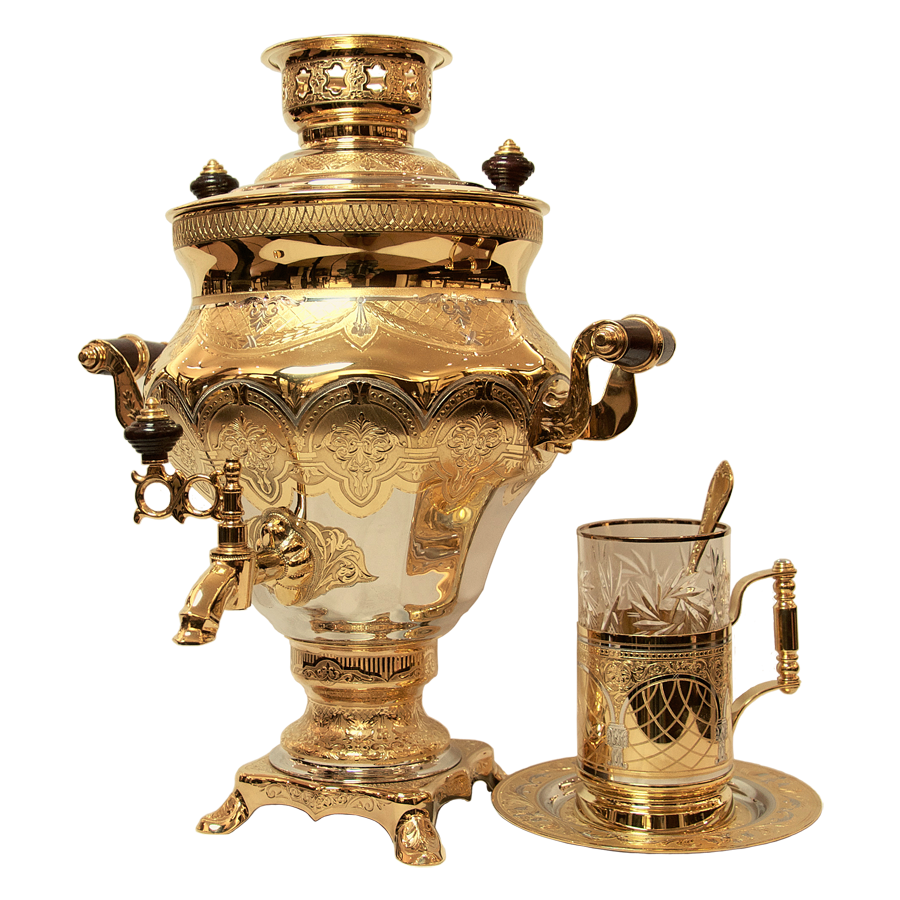 САМОВАР
Что такое самовар?
Металлический сосуд для кипячения воды и приготовления чая
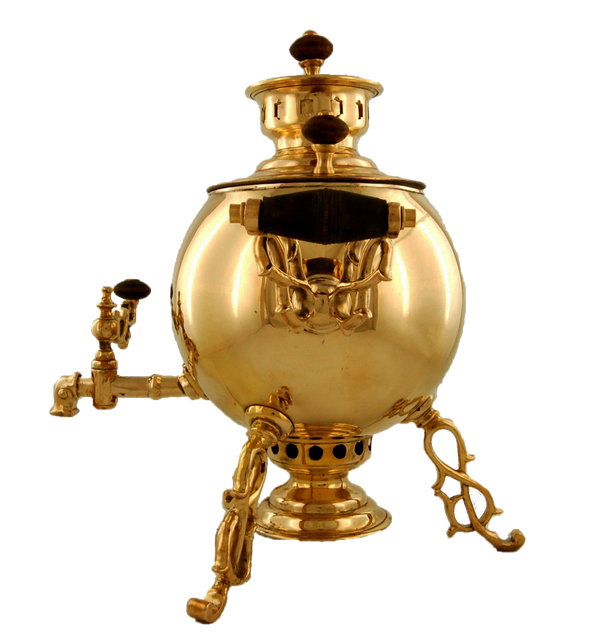 Почему он так называется?
«Сам варит» - отсюда и произошло название
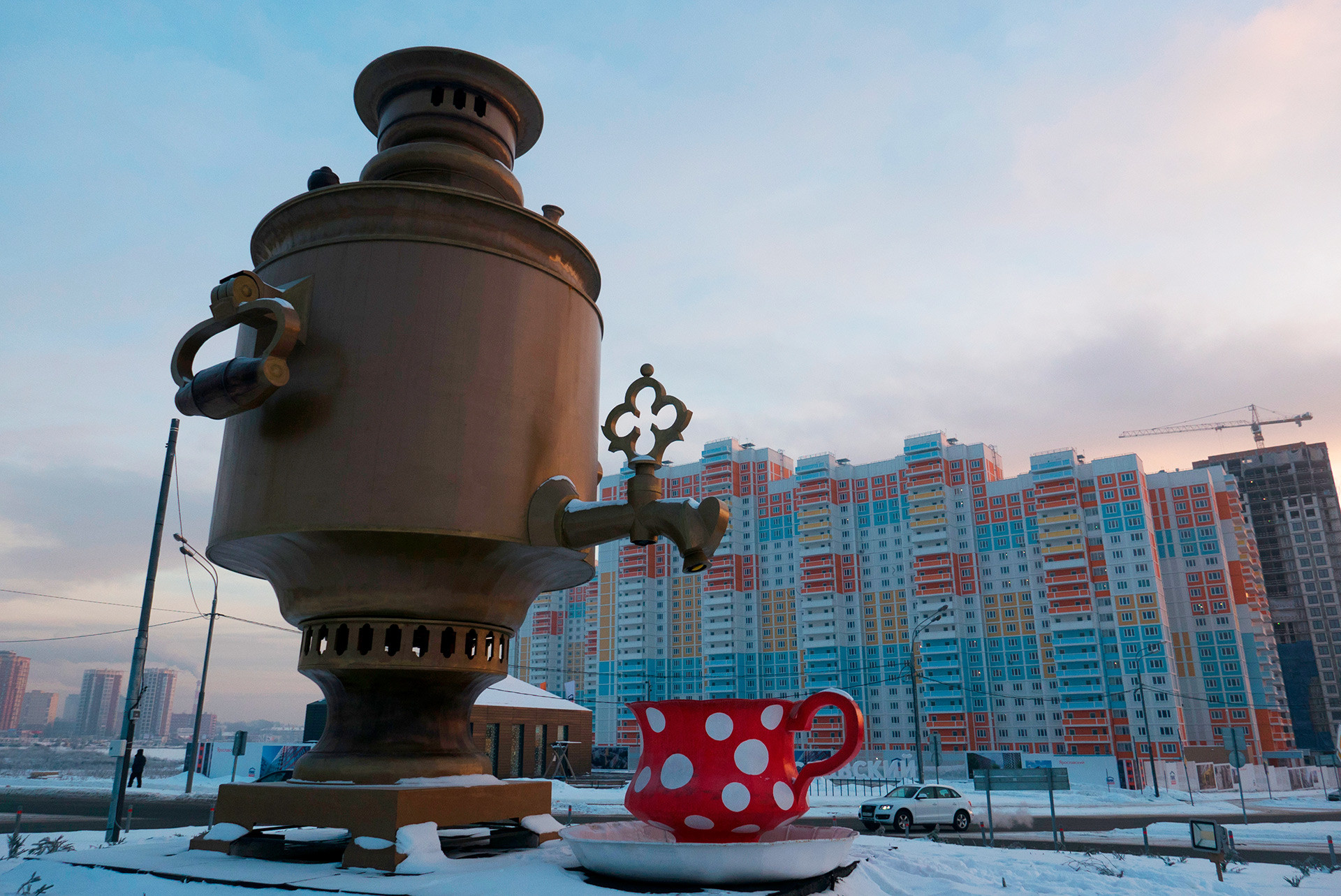 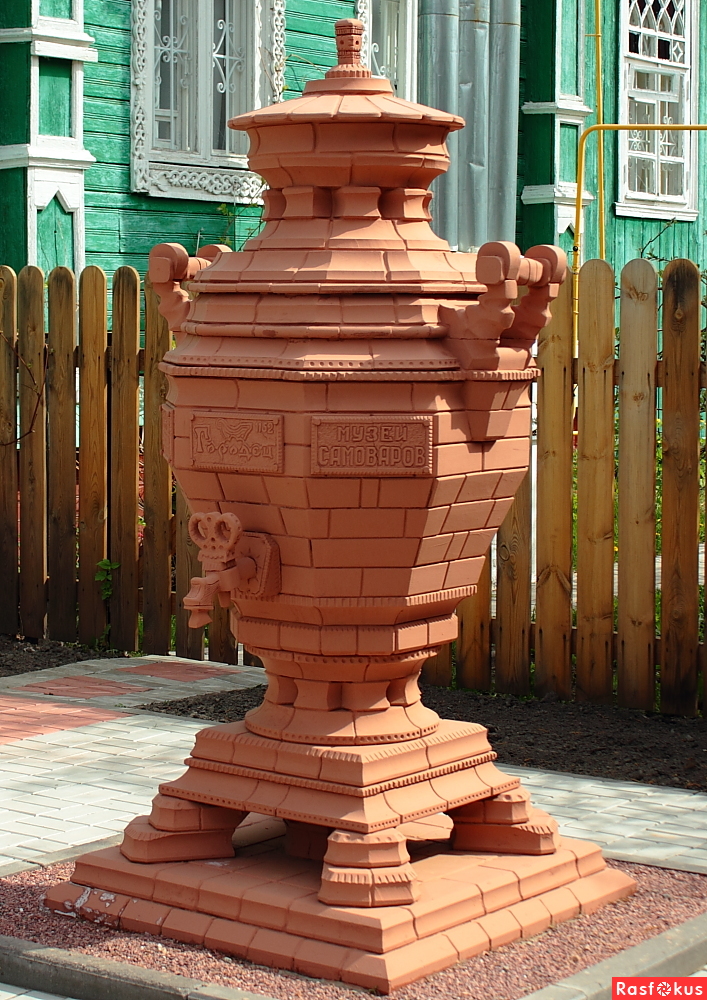 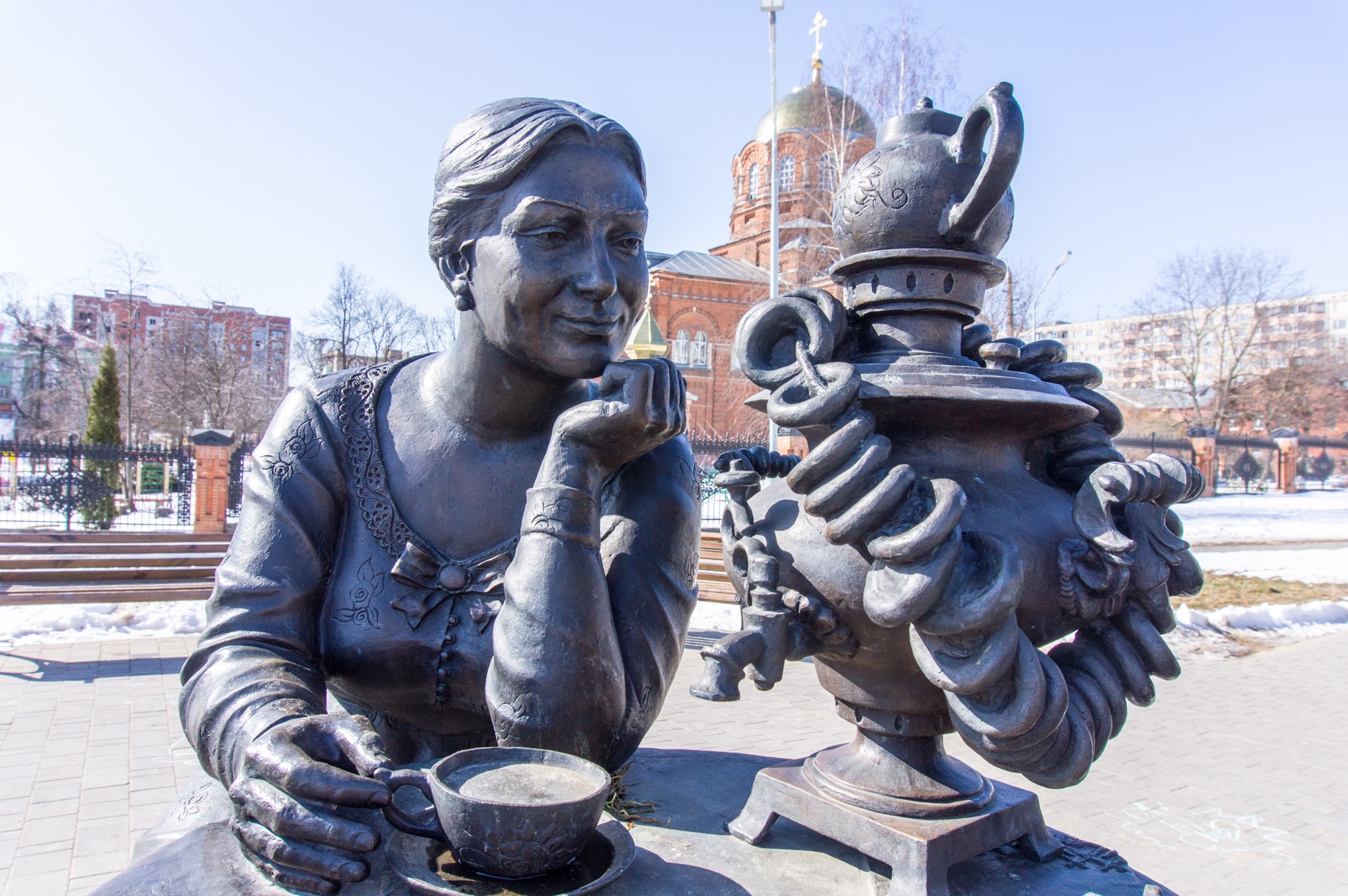 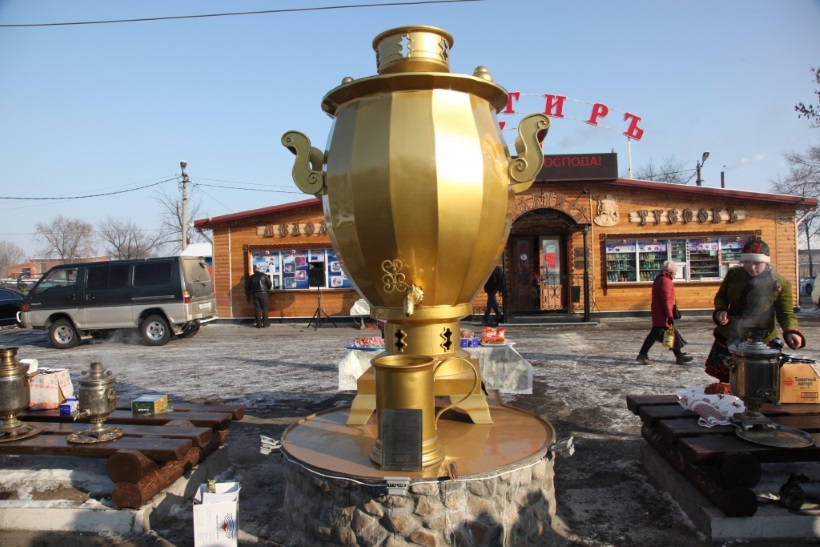 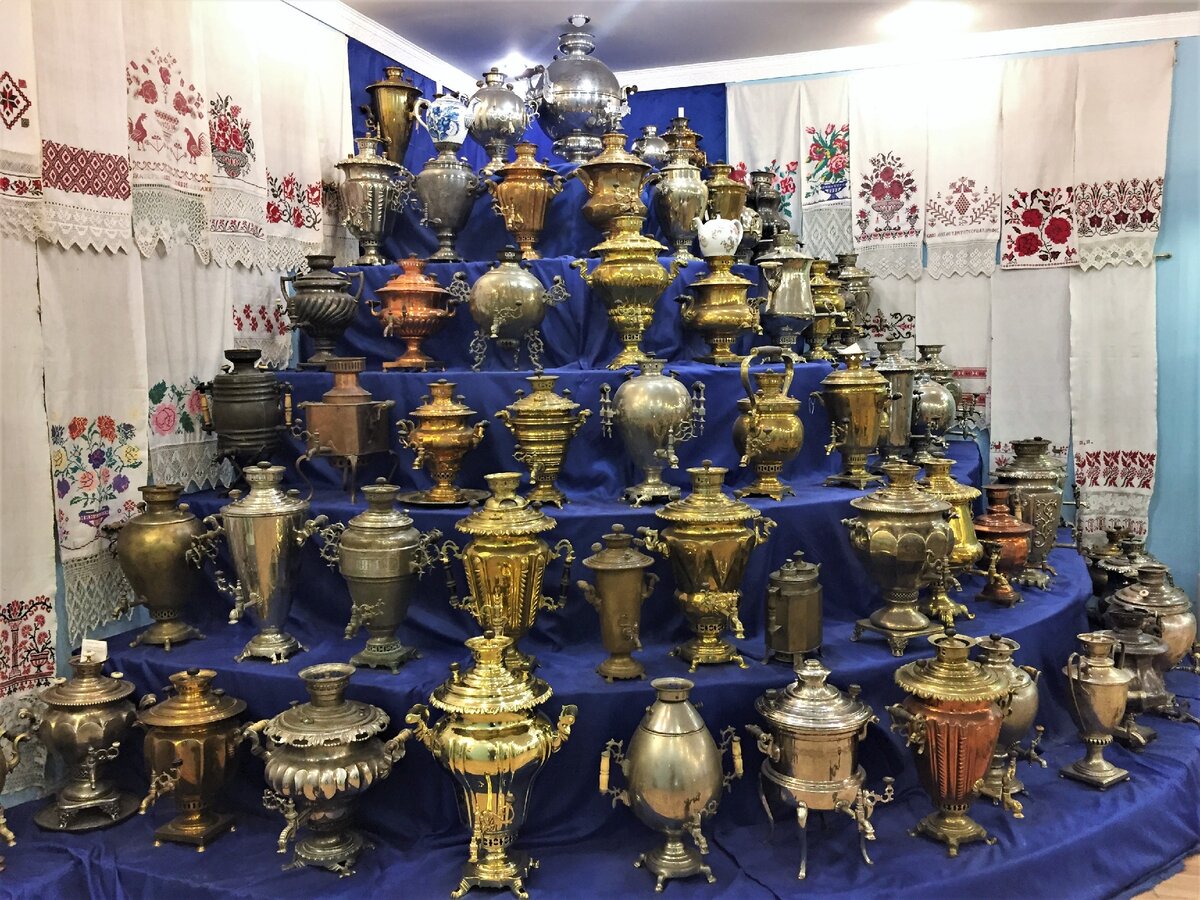 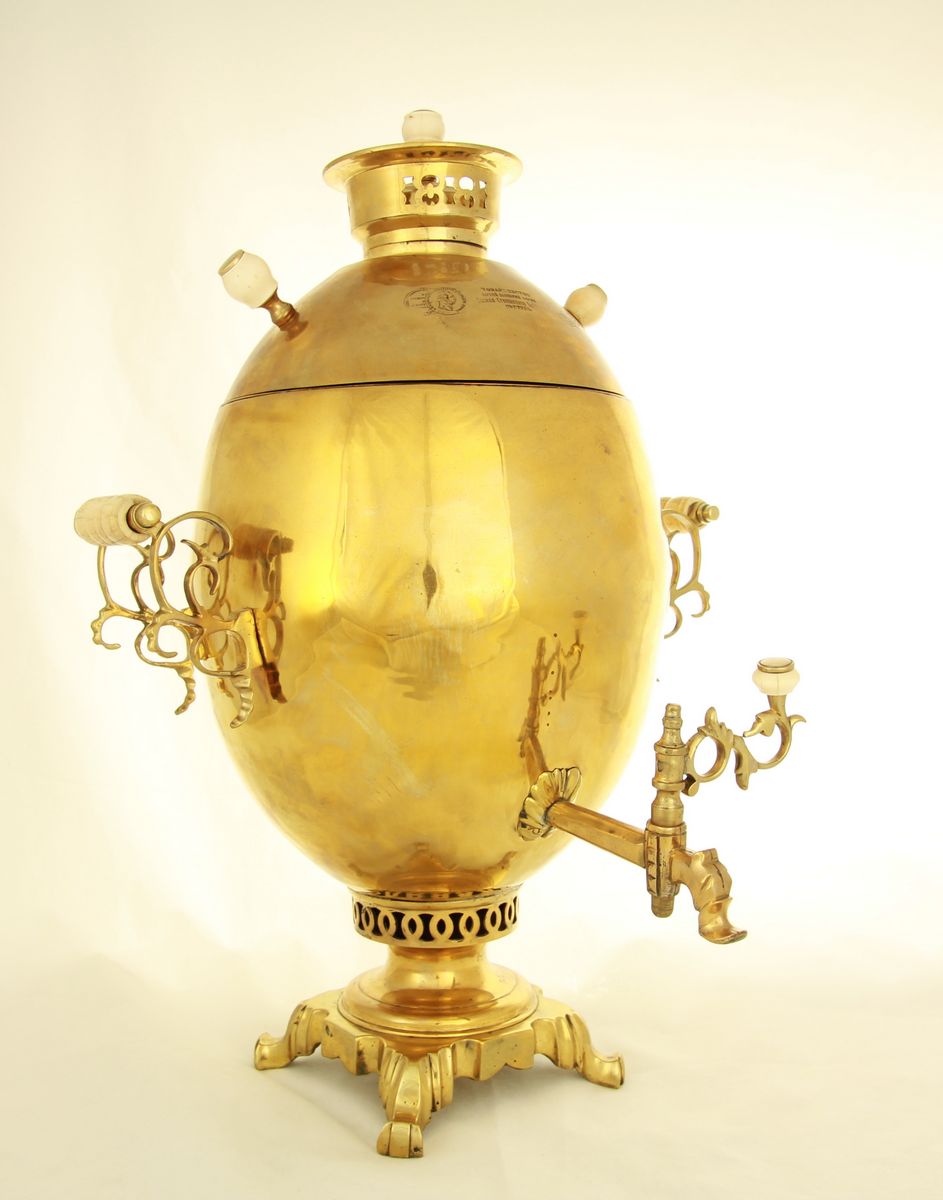 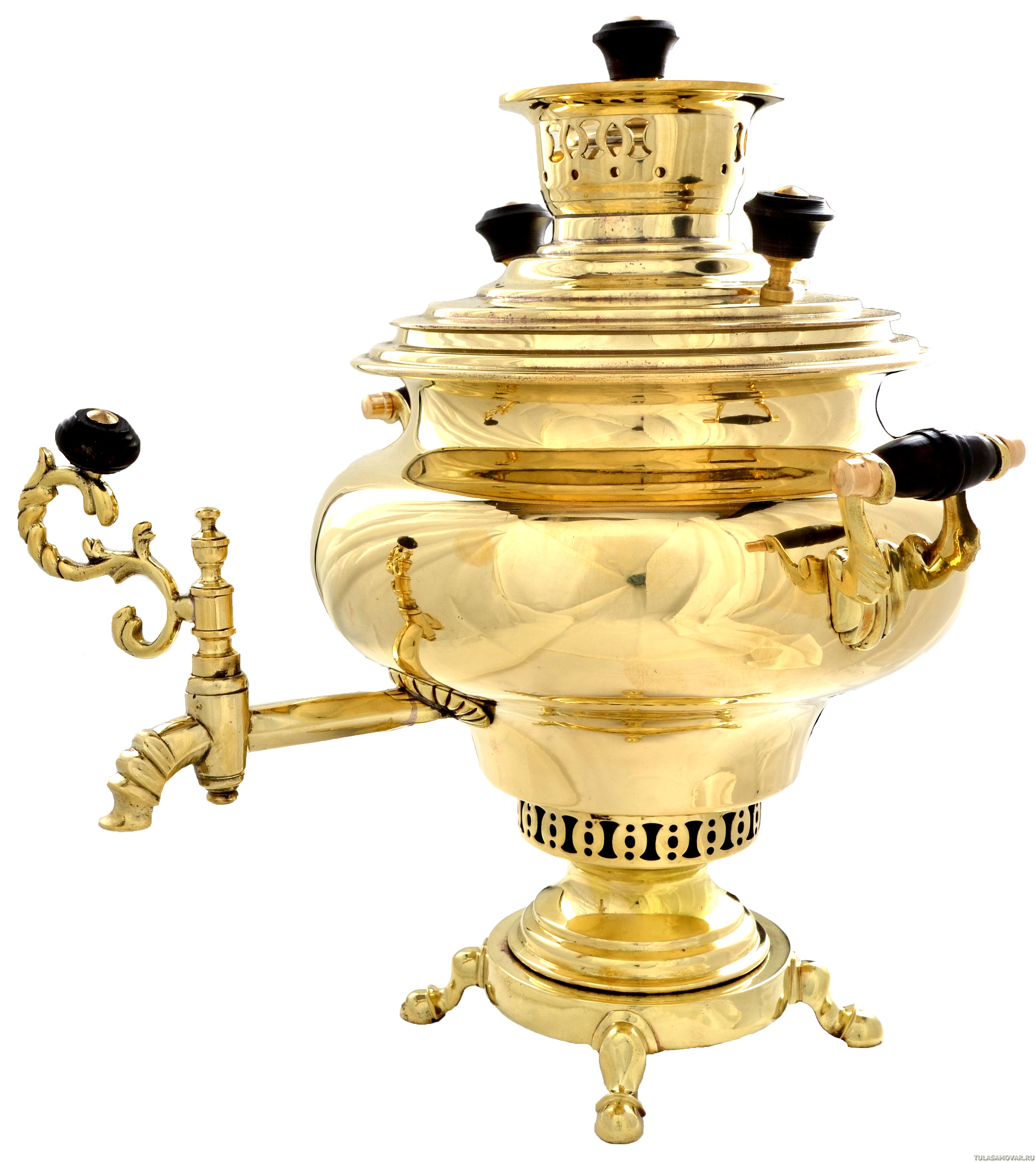 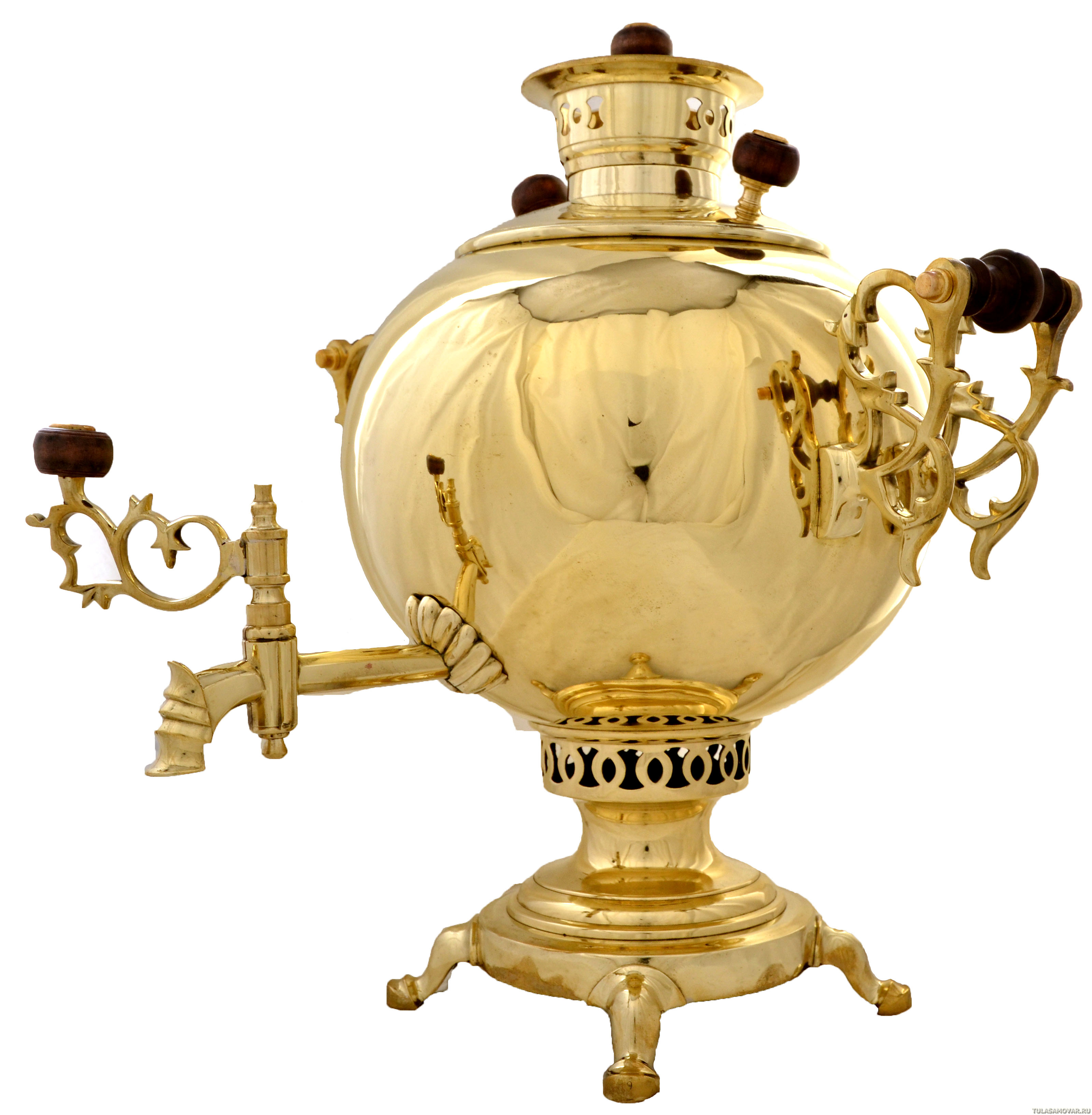 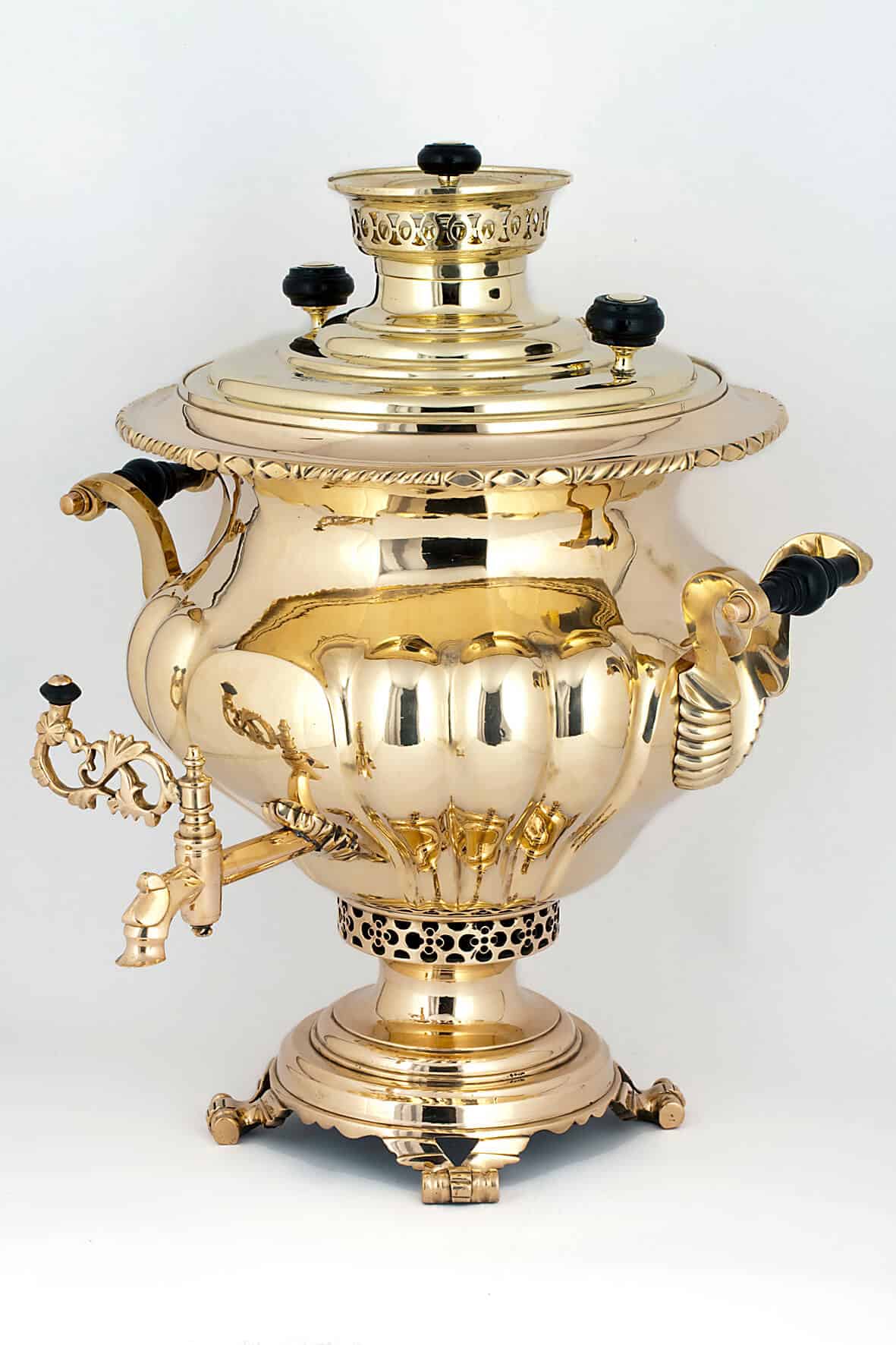 ВАЗА
ЯЙЦО
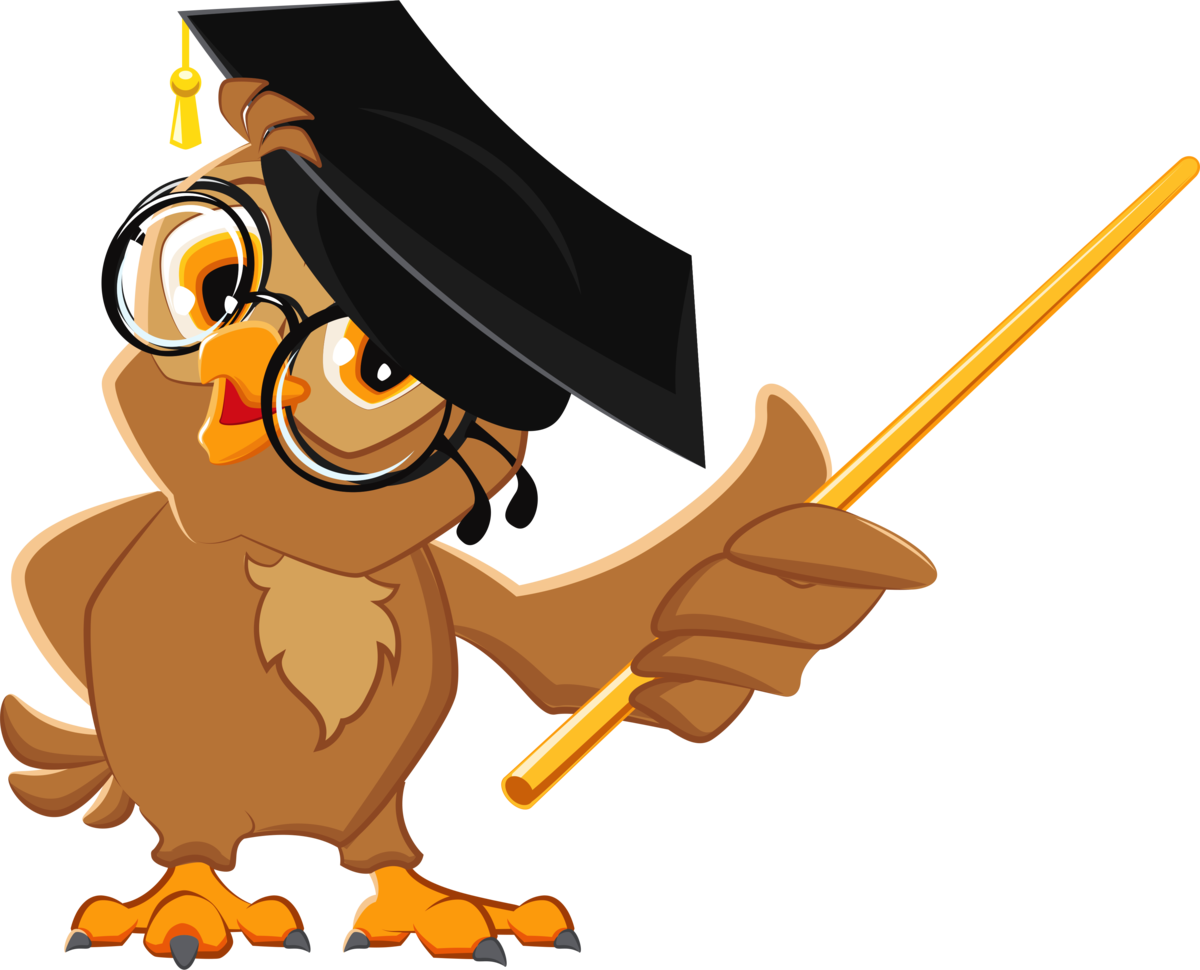 ШАР
РЕПКА
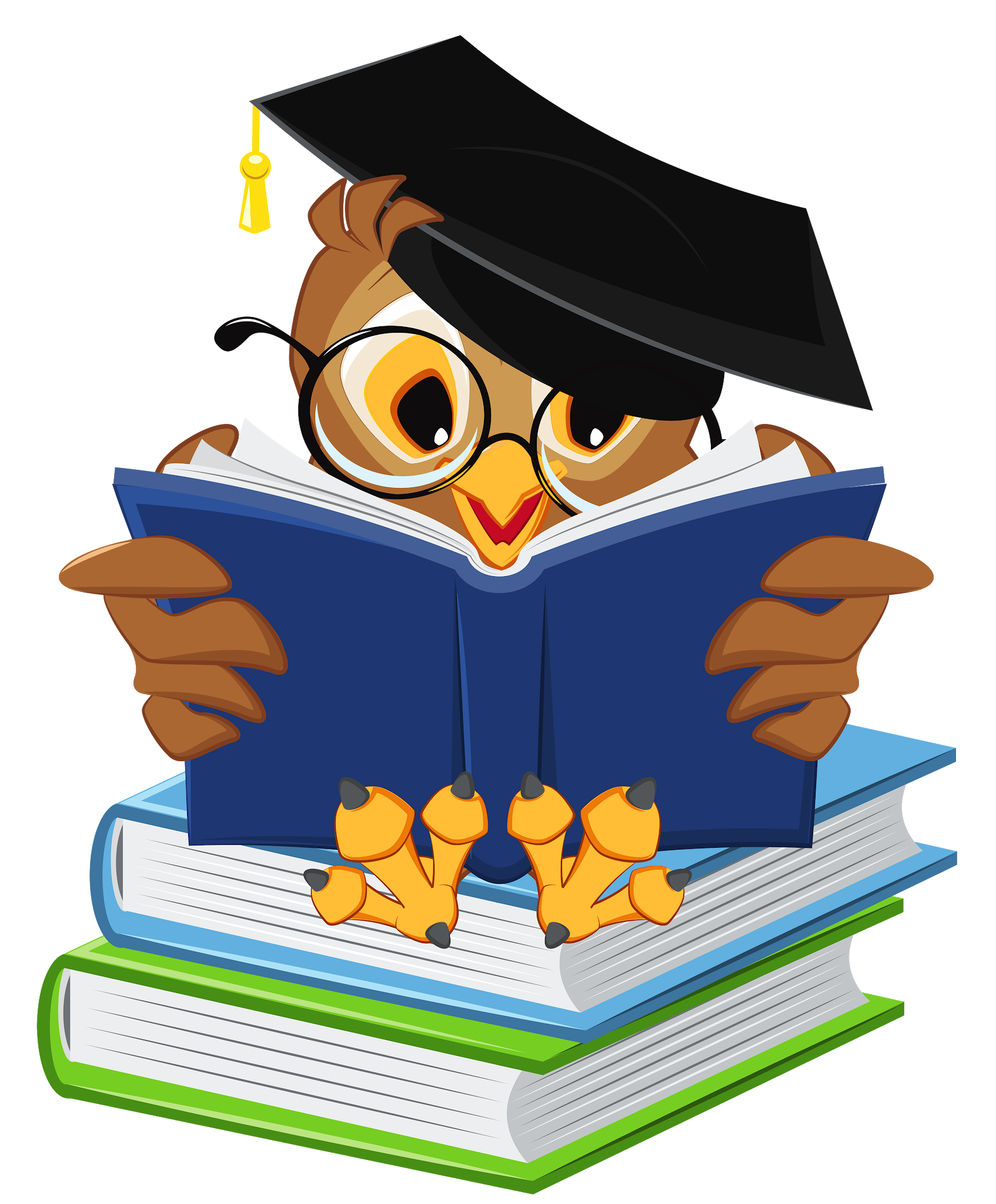 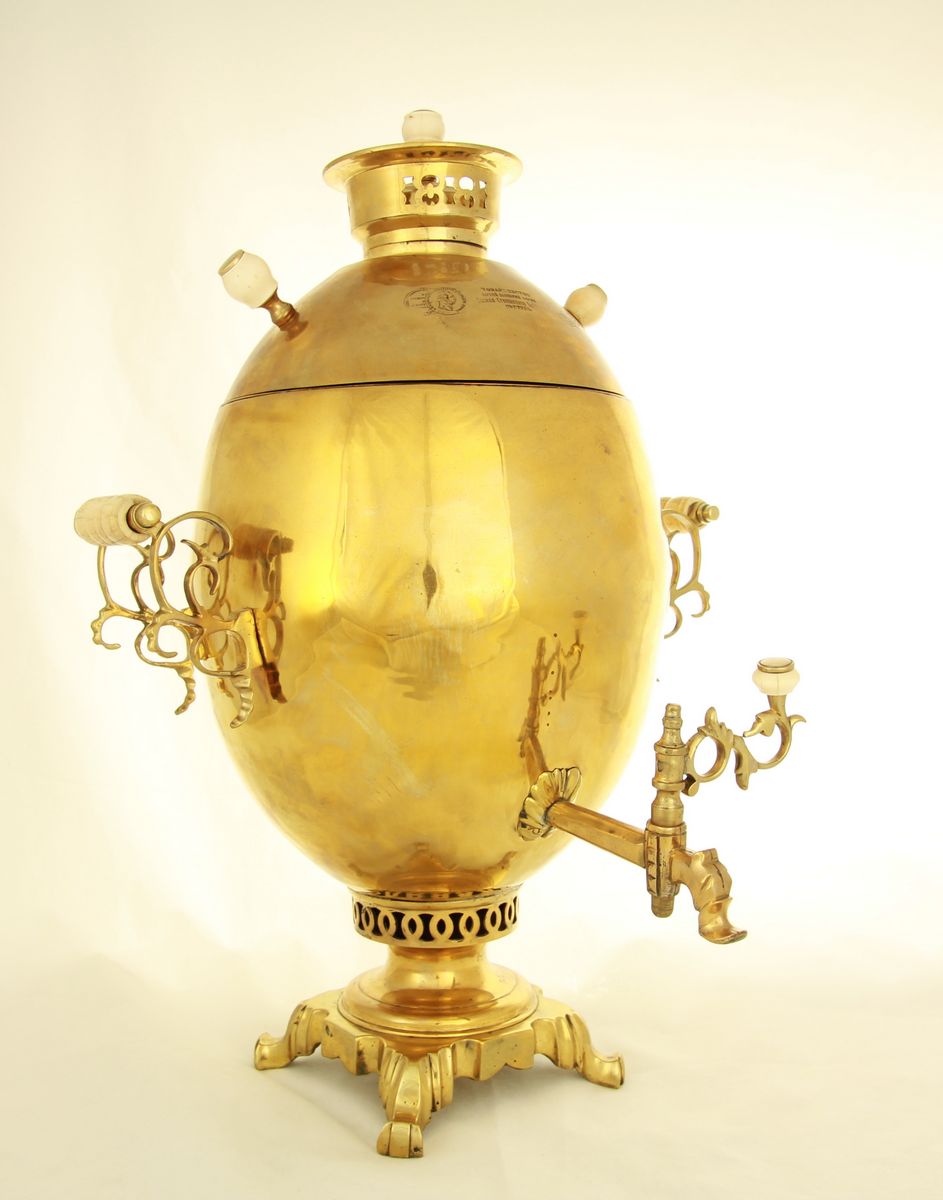 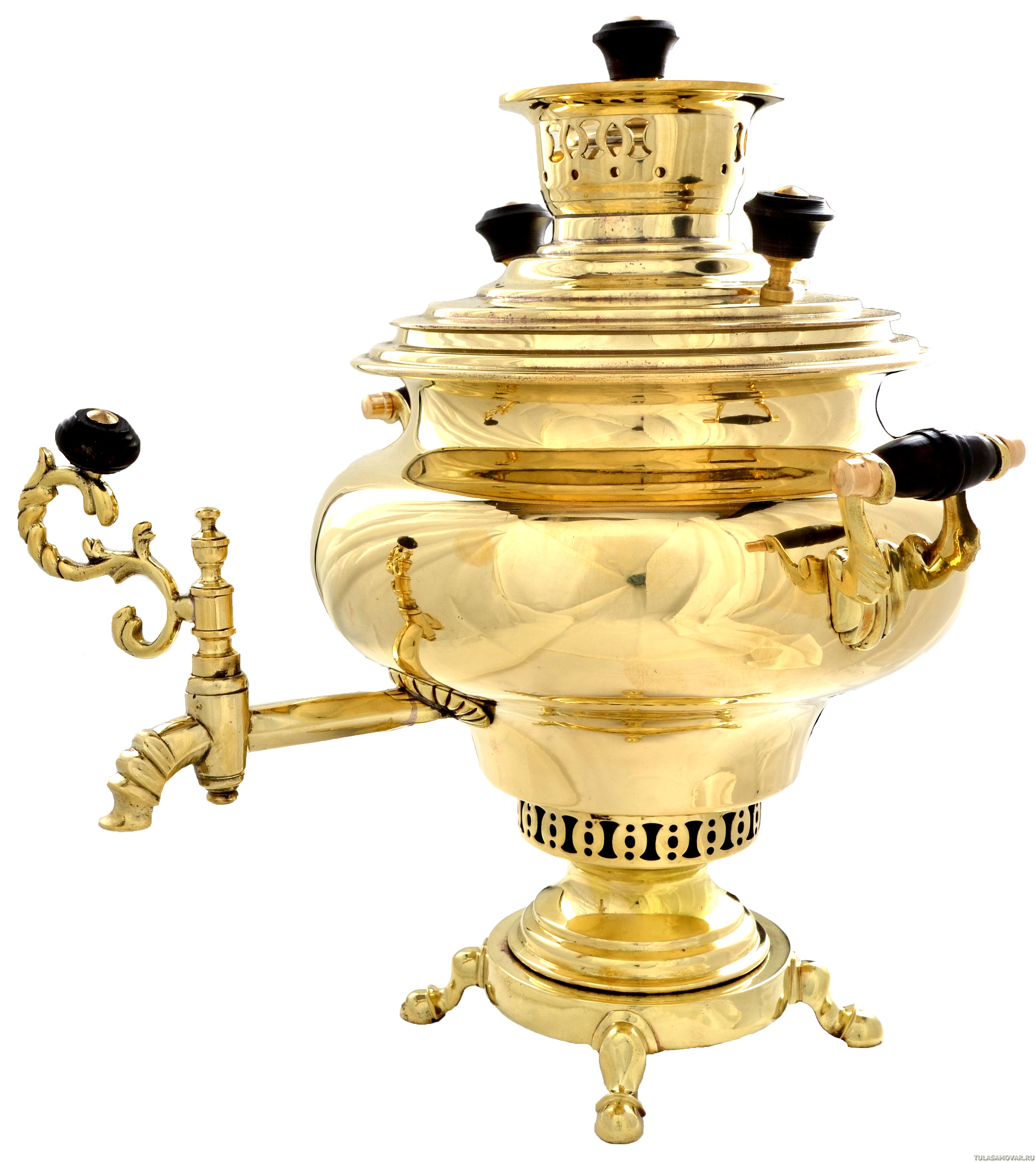 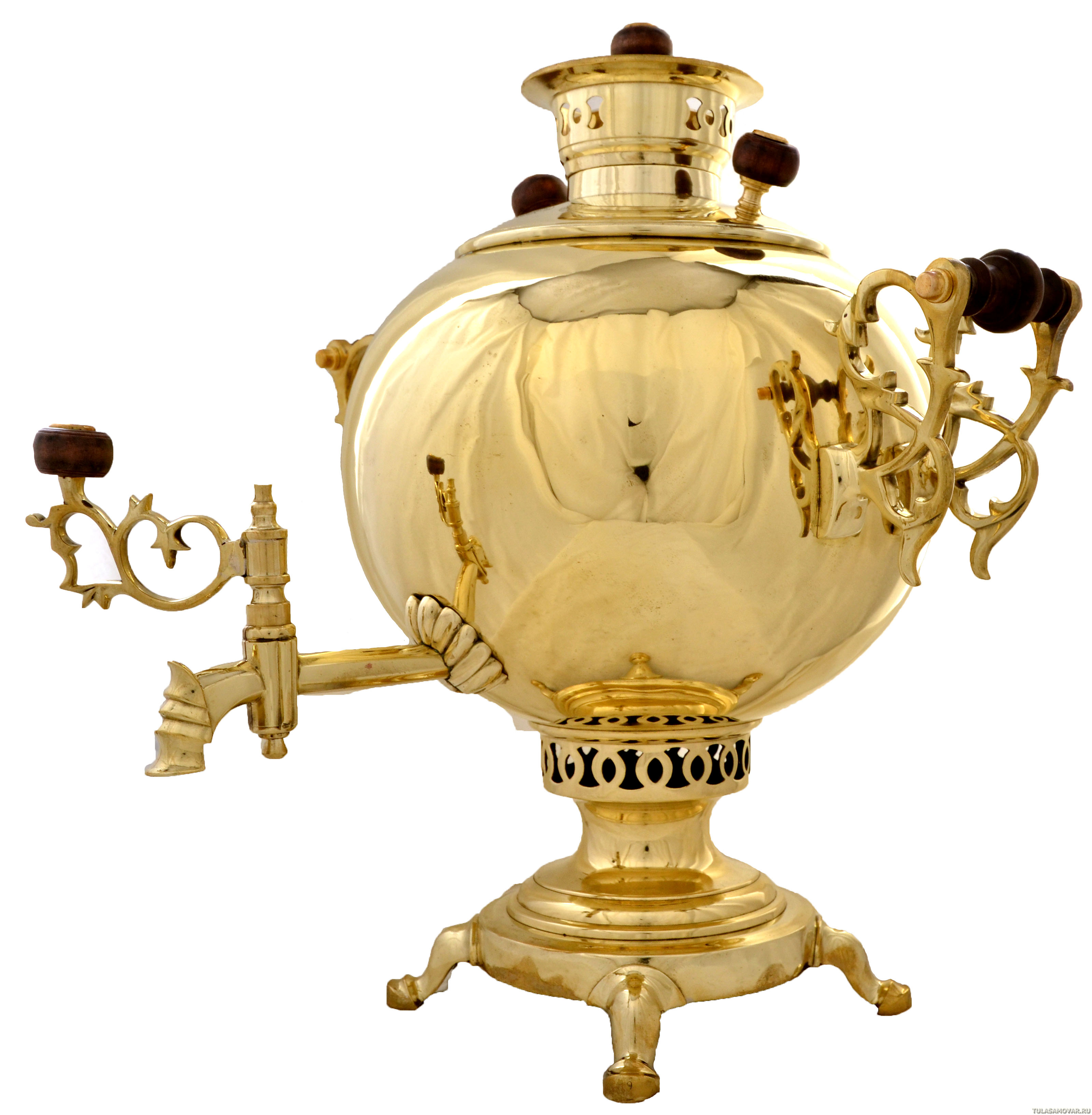 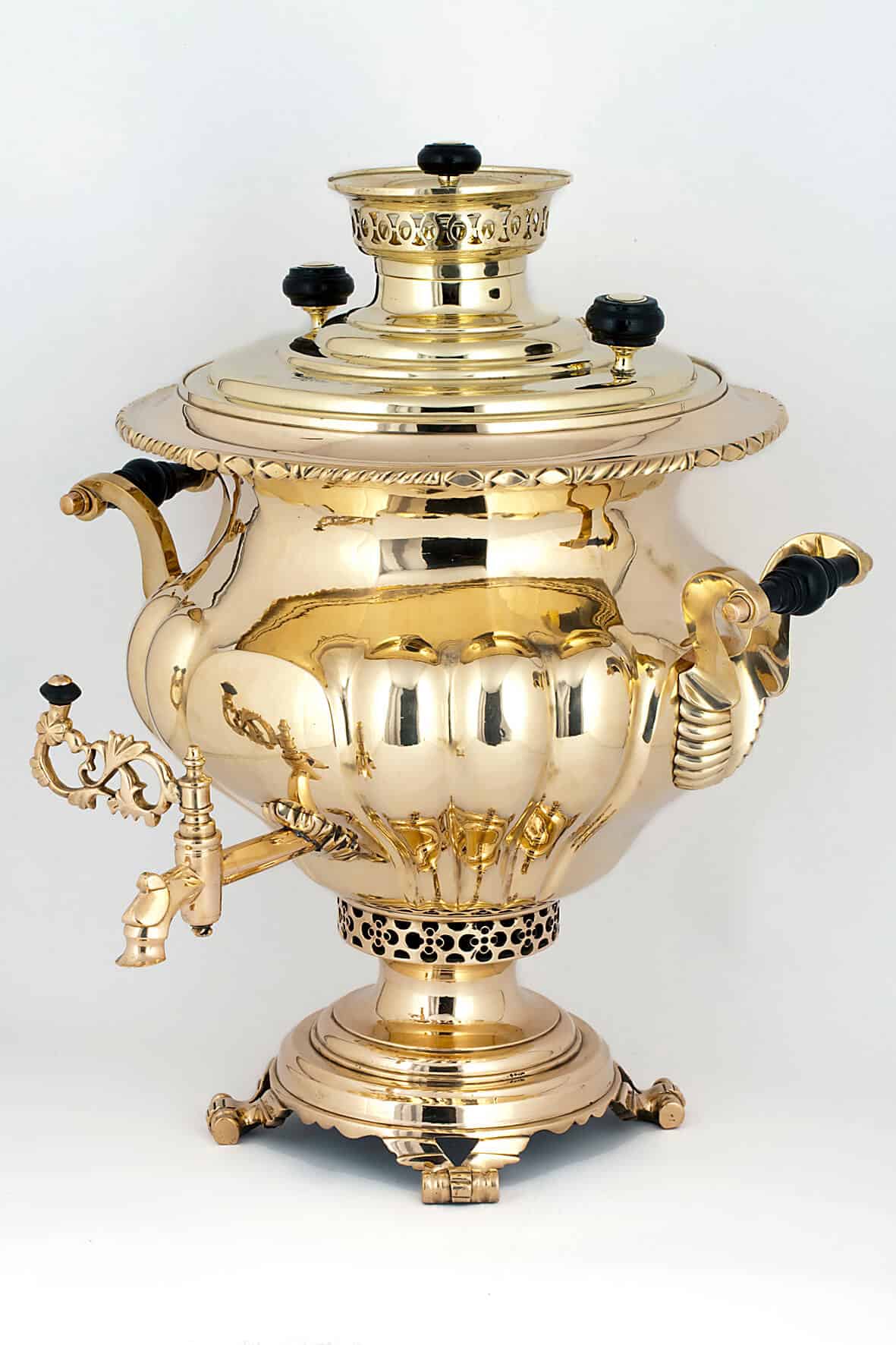 ВАЗА
ЯЙЦО
ШАР
РЕПКА
Чай
Вода
Кипяток
Чайник
Варит
Кирпич
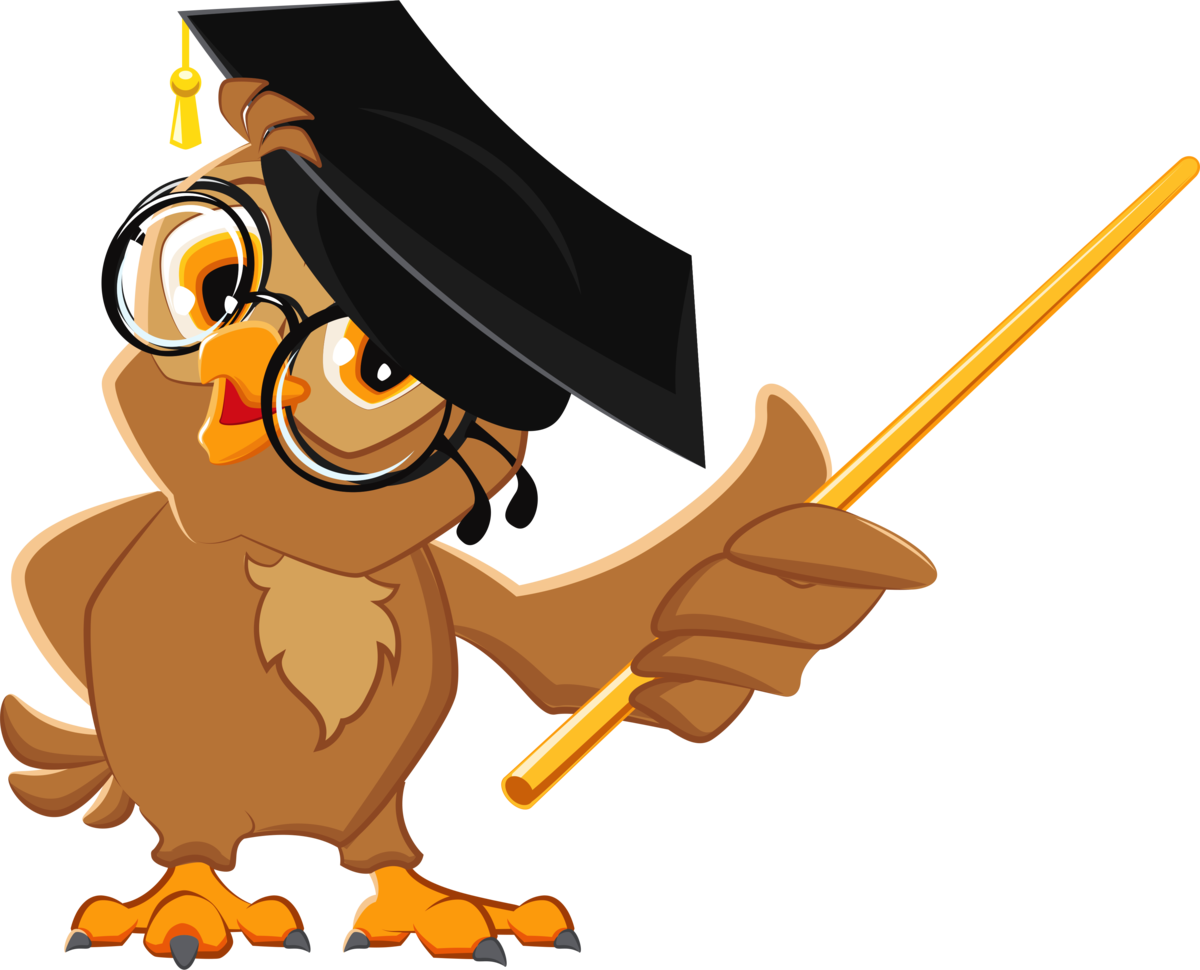